Муниципальное автономное образовательное учреждение города Новосибирска  "Средняя общеобразовательная школа № 218"
Социально-психологическое тестирование (СПТ) – это КОНФЕДЕНЦИАЛЬНОЕ тестирование для обучающихся образовательных школ. Иными словами, это опрос ребят старше 13 лет, который позволяет выявить их мнение, позицию относительно их самих и обстоятельств, в которых они находятся сейчас.

ИТОГИ ОПРОСА ЗНАЕТ ТОЛЬКО
ПЕДАГОГ-ПСИХОЛОГ, 
который подписывает документ о не разглашении информации СПТ
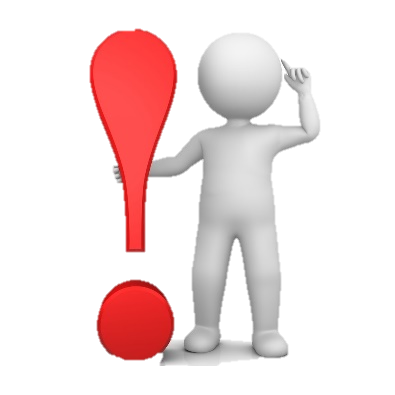 Социально-психологическое тестирование не выявляет подростков, употребляющих наркотики, спиртное, курение
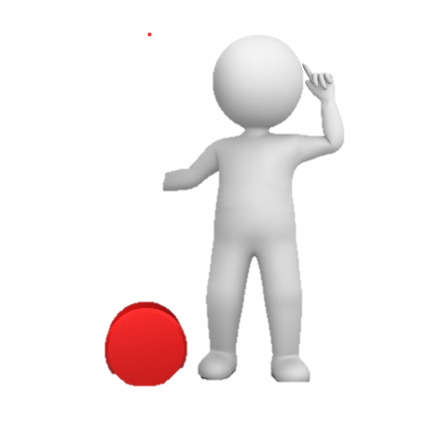 Социально-психологическое тестирование не предполагает постановки диагноза
Социально-психологическое тестирование носит характер помощи, когда в конфиденциальном формате, вы можете рассказать, что вас беспокоит
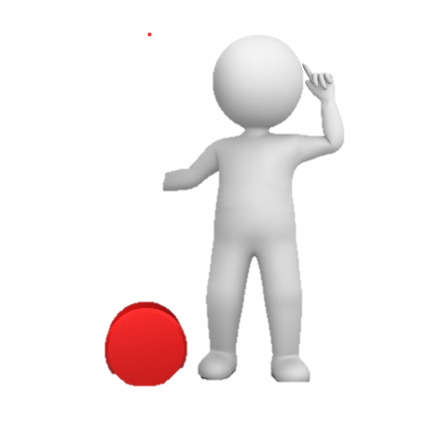 Первый  этап 
социально-психологического тестирование
Подписать согласие
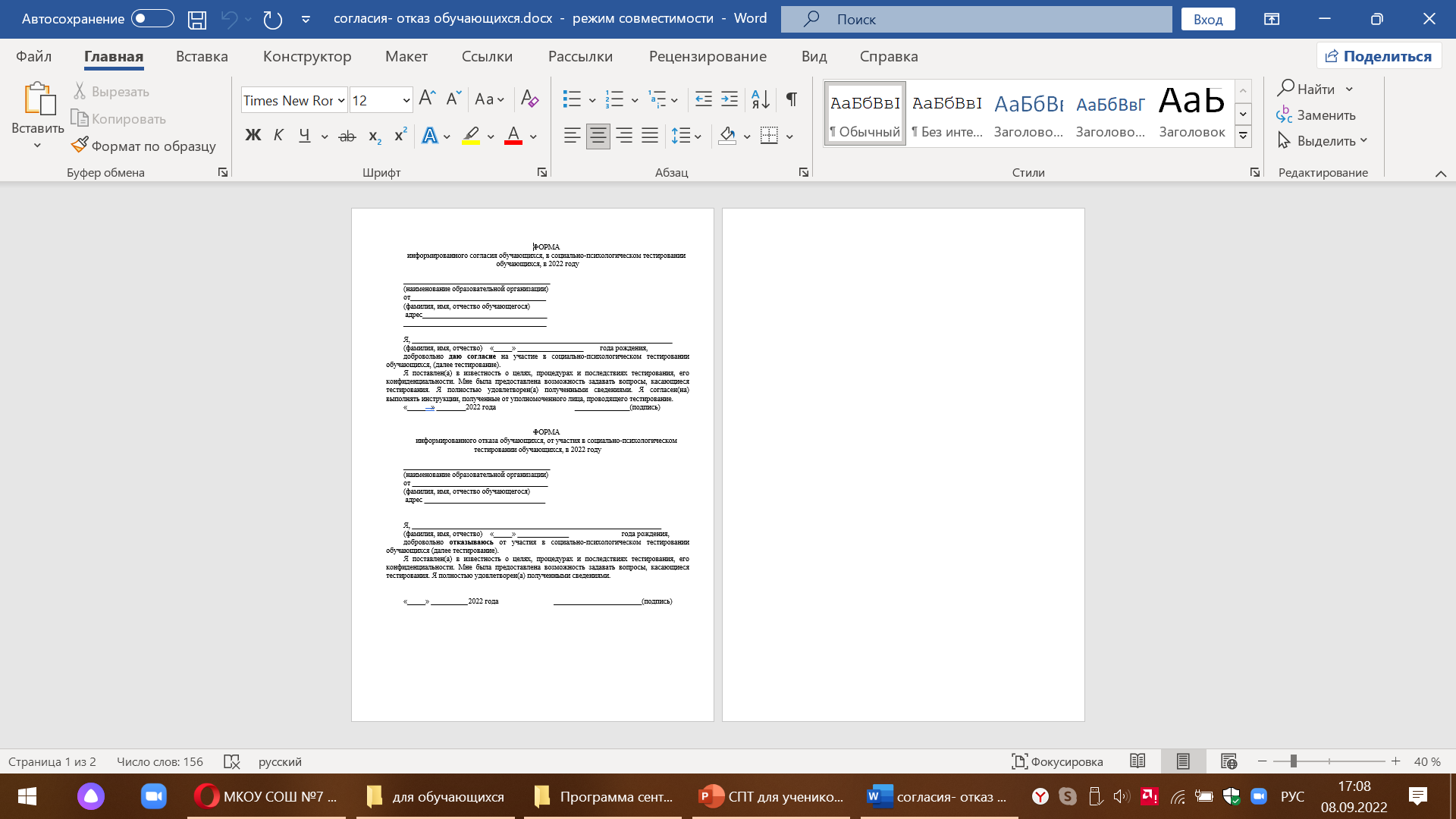 Второй  этап 
социально-психологического тестирование
Поучение индивидуального кода, который ВАМ передаст классный руководитель
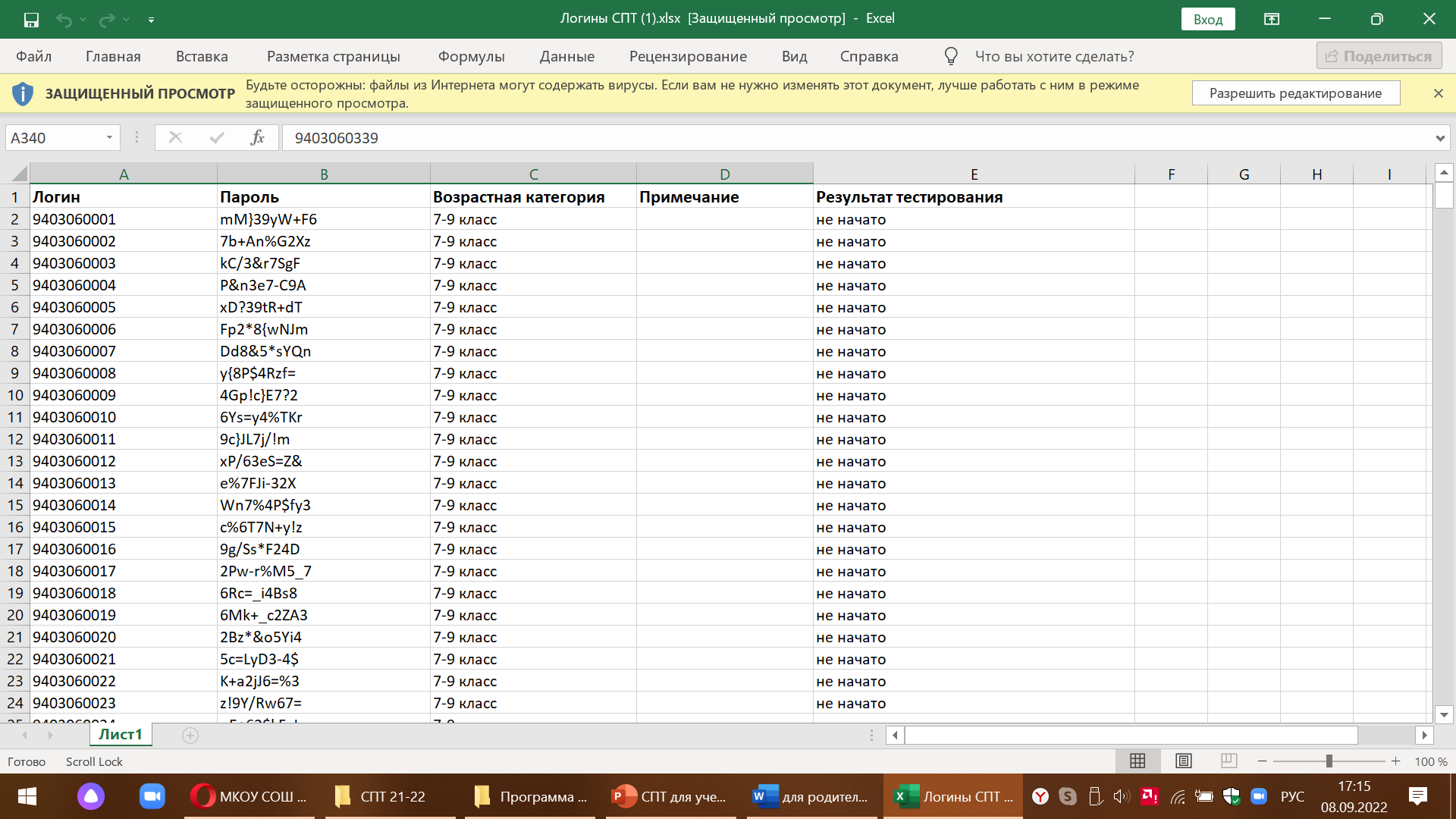 Третий этап 
социально-психологического тестирование
АЛГОРИТМ ПРОХОЖДЕНИЯ ДЛЯ ОБУЧАЮЩИХСЯ
Тест надо проходить внимательно, 
не торопиться, чтобы не было  неподтвержденных данных!
1 этап.
Забиваем в поисковике- оцдк новосибирск официальный сайт
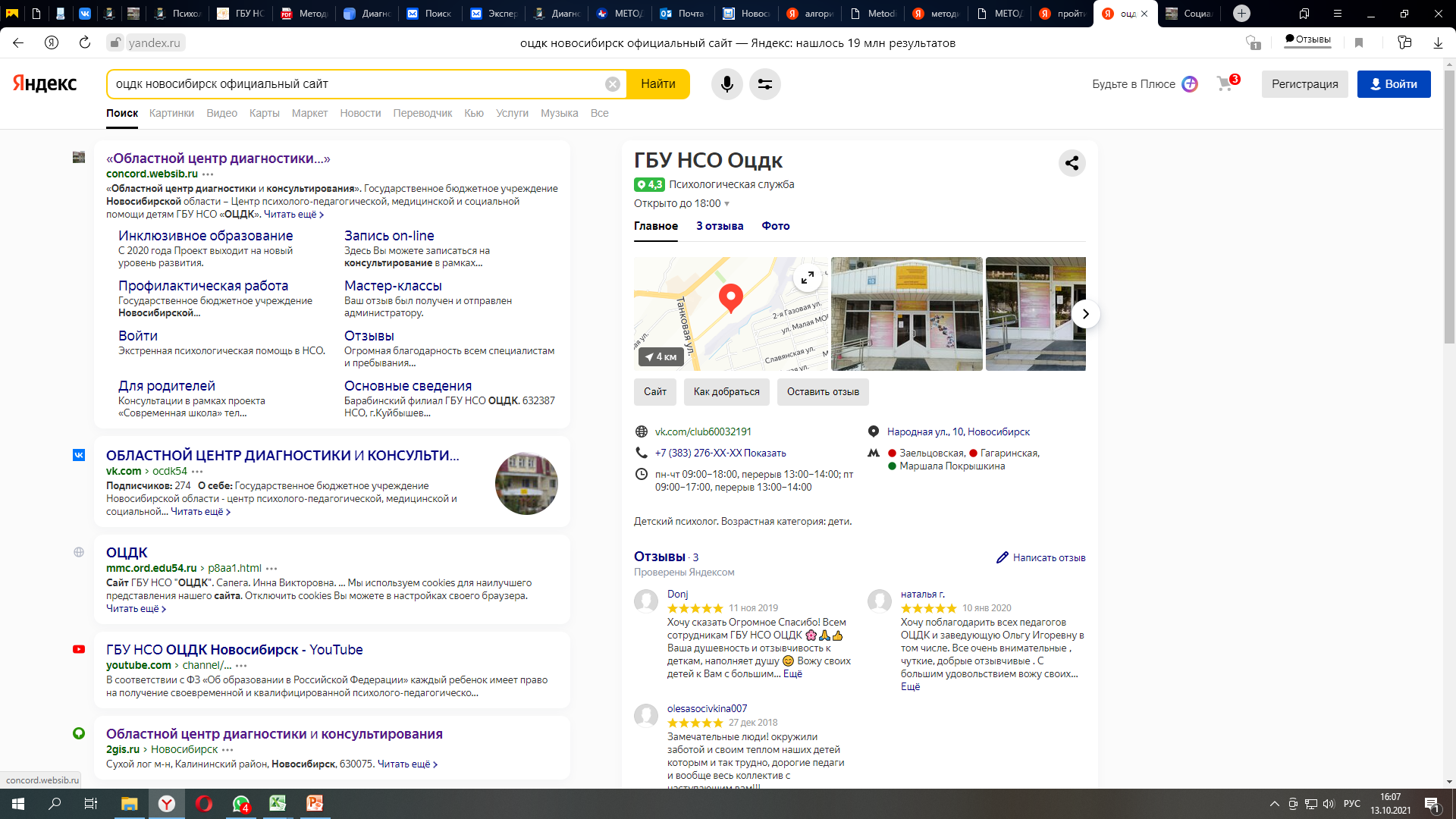 2 этап.
Нажимаем на кнопку СПТ 2021/22
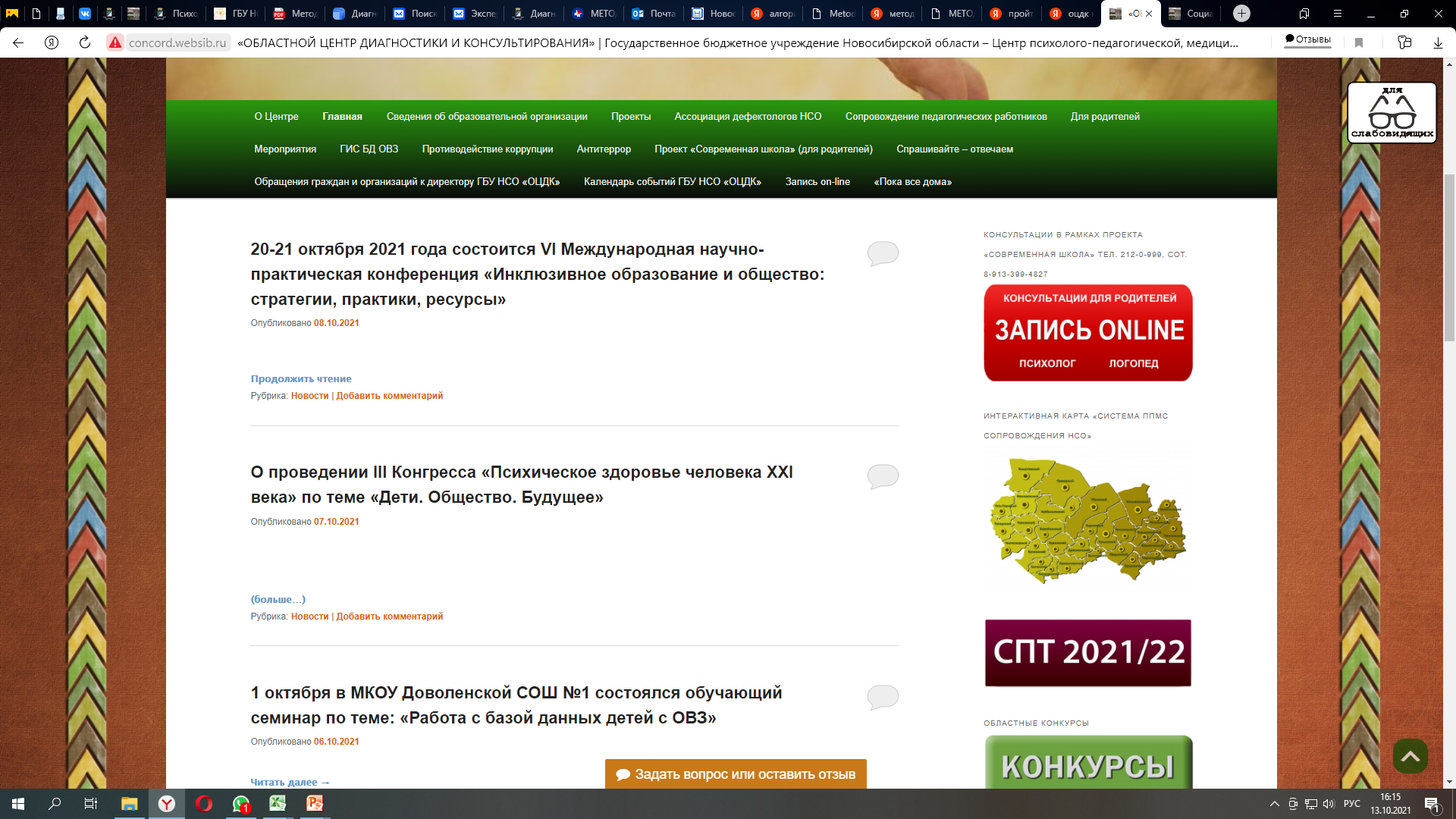 3 этап.
Нажимаем на кнопку «Вход с СПТ»
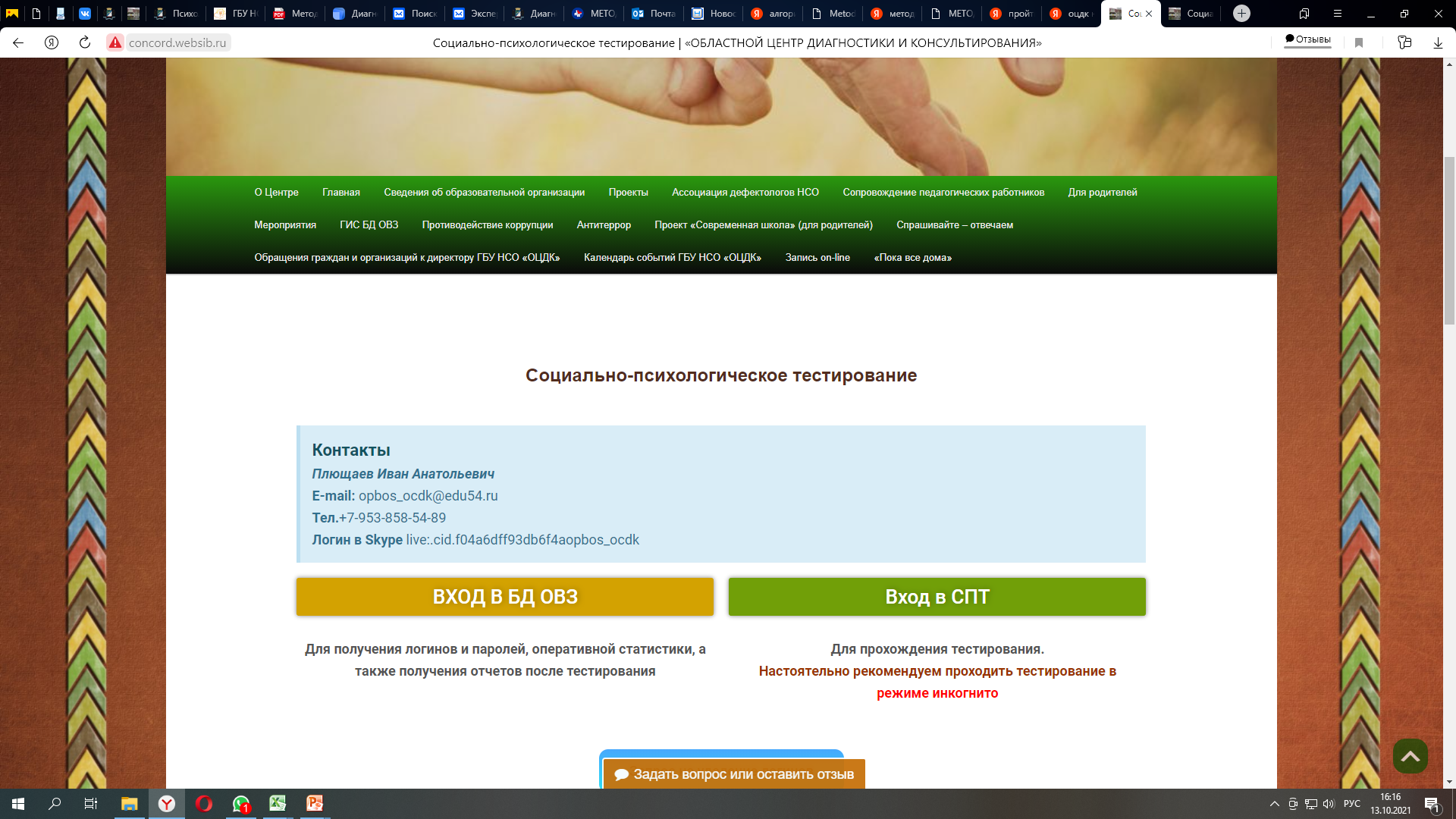 4 этап.
Вход в систему
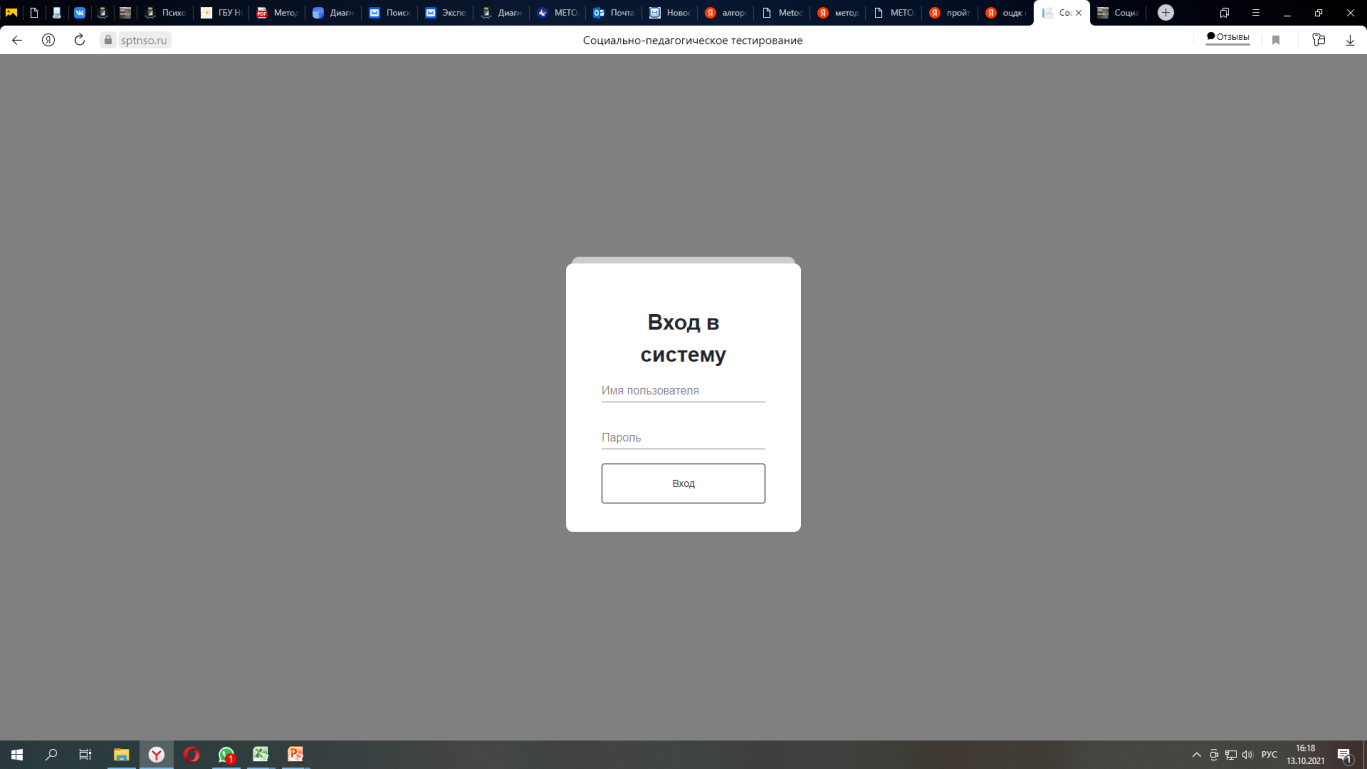 В конце важно нажать
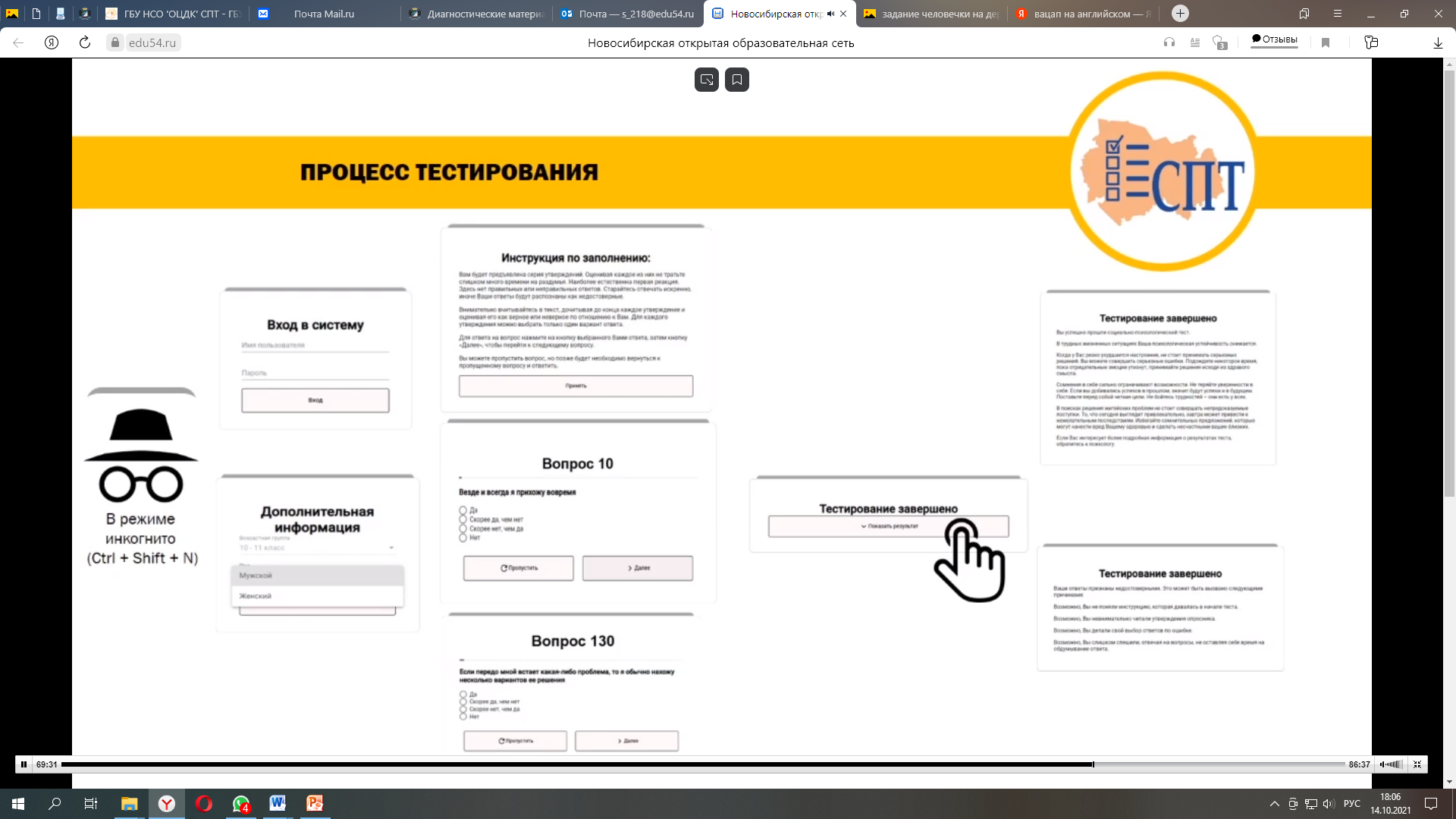